МБДОУ №124
Составила: учитель-логопед
                    Лапикова К.С.
Домашние животные
«Чей хвост?»Помоги животным найти свои хвостики
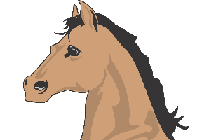 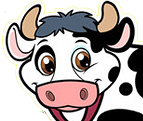 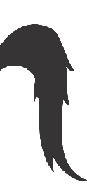 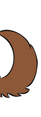 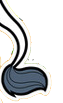 «У кого какой домик?»Помоги животным найти их домики
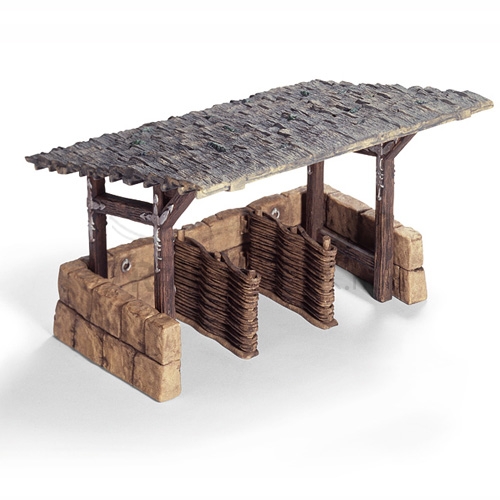 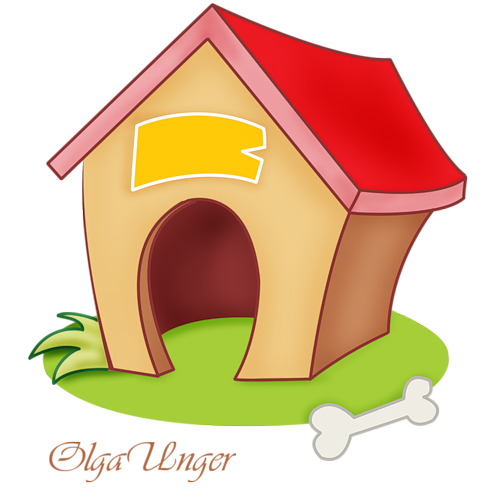 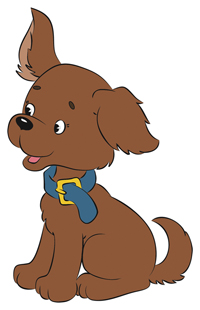 «Чьё молоко?»у кого чьё молоко?
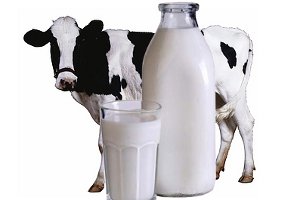 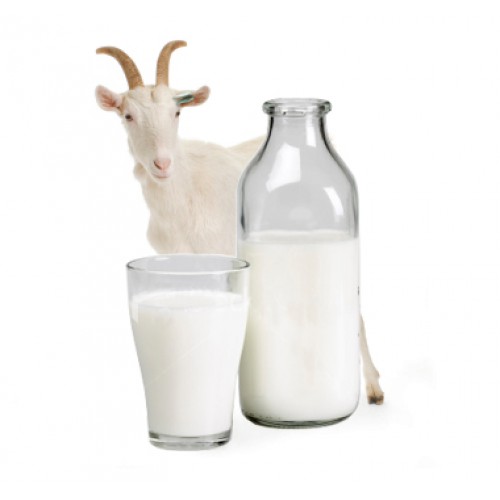 «чьи рога?»Помоги животным найти свои рога
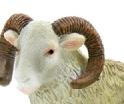 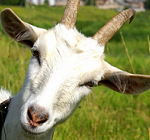 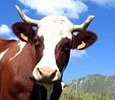 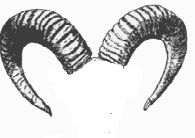 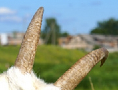 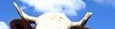